Hayvancılık İşletmelerinde Sürü Yönetimi
Hayvancılık İşletmelerinde Sürü Yönetimi
Sürü Yönetiminin tüm dünyada genel kabul görmüş tanımı; hayvanlara optimum bakım ve refah koşulları sağlayarak, hayvan hastalıklarının ve hayvancılık işletmelerinde yönetime bağlı kayıpların önüne geçmektir. 
Çeşitli yazarlara göre daha geniş bir ifade ile; 
Sürü yönetimi bakımından fertilite yönetim programları ile fertilite parametrelerini uygun sınırlar içerisinde tutmak,
Beslenme ve reprodüktif hastalıklar arasındaki ilişkiyi dikkate alarak beslenme stratejisini belirlemek, 
Enfeksiyöz hastalıklara karşı önlem almak, 
Yeni doğanların yaşama şansını arttırmak, 
Meme sağlığını korumak ve gerektiğinde hızlı bir şekilde tedavi etmektir.
Hayvancılık İşletmelerinde Sürü Yönetimi
Hayvansal gıda üretimi yapılan işletmelerde sürü sağlığı ve yönetiminin temel amacı, girişimcilere hayvan sağlığı uygulamaları temelinde hayvansal üretimin artırılmasını, işletmelerde sürdürülebilirliği ve rekabet gücünü sağlayabilecek ekonomik getirinin sağlanmasıdır.
Sürü yönetiminin tüm dünyada kabul görmüş amacı, meydana gelebilecek maddi kayıpların, daha düşük maliyetli ve etkin şekilde düzenlenen programlar sayesinde en aza indirilmesi ya da tamamen ortadan kaldırılmasıdır.
Hayvancılık İşletmelerinde Sürü Yönetimi
Son yıllarda ülkemizde hayvancılık işletmelerinin ölçekleri giderek artmaktadır. 
Bu artış günümüz hayvancılık işletmelerinin veteriner hekim hizmetlerine bakış açısını da değiştirmiştir. 
İşletmeler tedavi için daha az para ödeme eğiliminde olup, üretim sürecinde ortaya çıkan zarar miktarının küçük ancak meydana gelme olasılığının yüksek olduğu durumlarda ortaya çıkan riski kabul etme eğilimindedirler. 
Bu noktada ortaya çıkan riski en iyi yönetme şekli ise sürü sağlığının yönetimidir.
Hayvancılık İşletmelerinde Sürü Yönetimi
İdeal bir sürü yönetimi, sürünün fertilite parametrelerinin ekonomik olarak kontrol edilmesi ile gerçekleşebilir. 
Bu veriler hayvancılık işletmelerinin durumu hakkında bilgi edinebilmek, işletmeleri mali ve idari açıdan değerlendirebilmek için etkin bir mekanizmadır. 
Ancak üretim yönetimi ve planlanması açısından yapılan uygulamaların başarılı sayılabilmeleri için ekonomik temellere ve rasyonel planlamalara dayandıklarını kanıtlamaları gerekir.
Sürü Yönetiminde Veteriner Hekimlerin Rolü
Günümüzde sürü yönetiminde Veteriner Hekimlerin rolü bireysel klinik vakaların tedavisinden uzaklaşarak, standart dışı sürülerde fertilite parametrelerinin analizinde ekonominin rasyonellik ilkesi içinde yapılmasına yönelik büyük bir evrim geçirmiştir.
Obstetrik, reprodüktif, cerrahi ve diğer klinik aktiviteleri kapsayan yaklaşım, bireysellikten uzaklaşıp işletme bazlı olmakta, veteriner hekimlik eğitiminin sürü sağlığı ve fertilite yönetiminde multi-disipliner yaklaşım getirmesine yönelik olması talep edilmektedir.
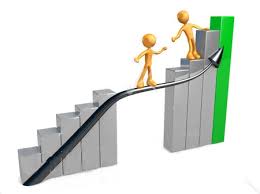 Etkin ve Etkili Olmak
ETKİNlik istenen sonucu üretebilmek anlamında kullanılmaktadır. İşinizde etkin olabilmeniz için doğru şeyleri doğru zamanda yapmak gerekir.
Öncelikle neler yapılması gerekli? Bunları belirlemeli ve sonra ne zaman yapılacaklarına karar verilmelidir.
Başka bir deyişle görevler önceliklerine göre yeniden düzenlenmeli ve sırayla bu işler yapılmalıdır. 
ETKİLİ olmak ise, bir işi en az çaba ve kaynakları en iyi şekilde kullanarak yapmaktır. Etkili olmanın ölçüsü elde edilen çıktının kullanılan girdiye oranıdır.
Başarılı bir çiftlik yöneticisi olabilmek için doğru işler doğru zaman ve şekilde yapılmalıdır. Bu çok önemli bir noktadır. Etkinlik ve etkili olmak son derece birbirine yakın ve başarı için birbirine karıştırılmaması gereken iki kavramdır.